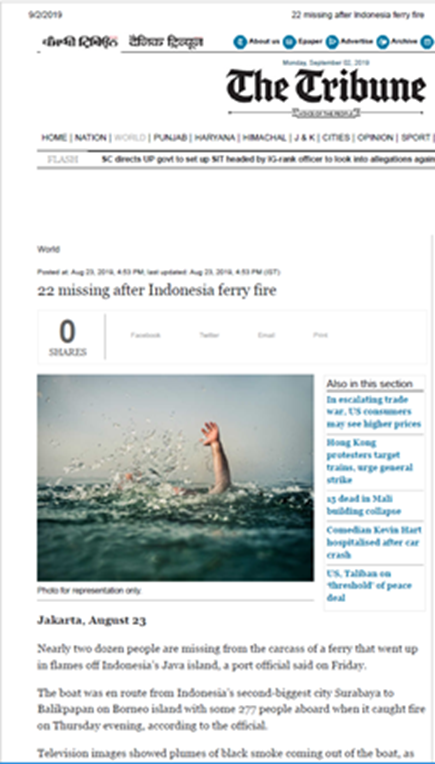 Ferry Safetyin IndonesiaOctober 2019
Elena CheshevaTransport Cluster Leader for Indonesia and Timor-Leste
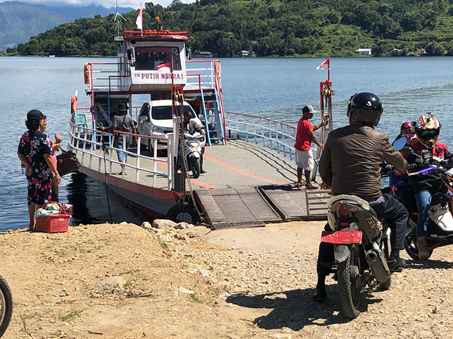 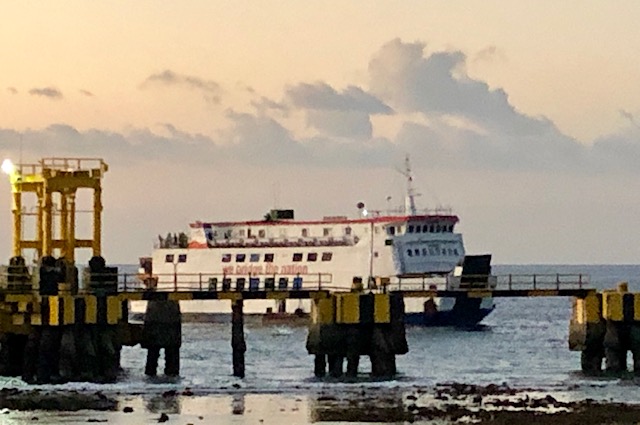 2017 INDONESIA FERRY TRANSPORT DEVELOPMENT
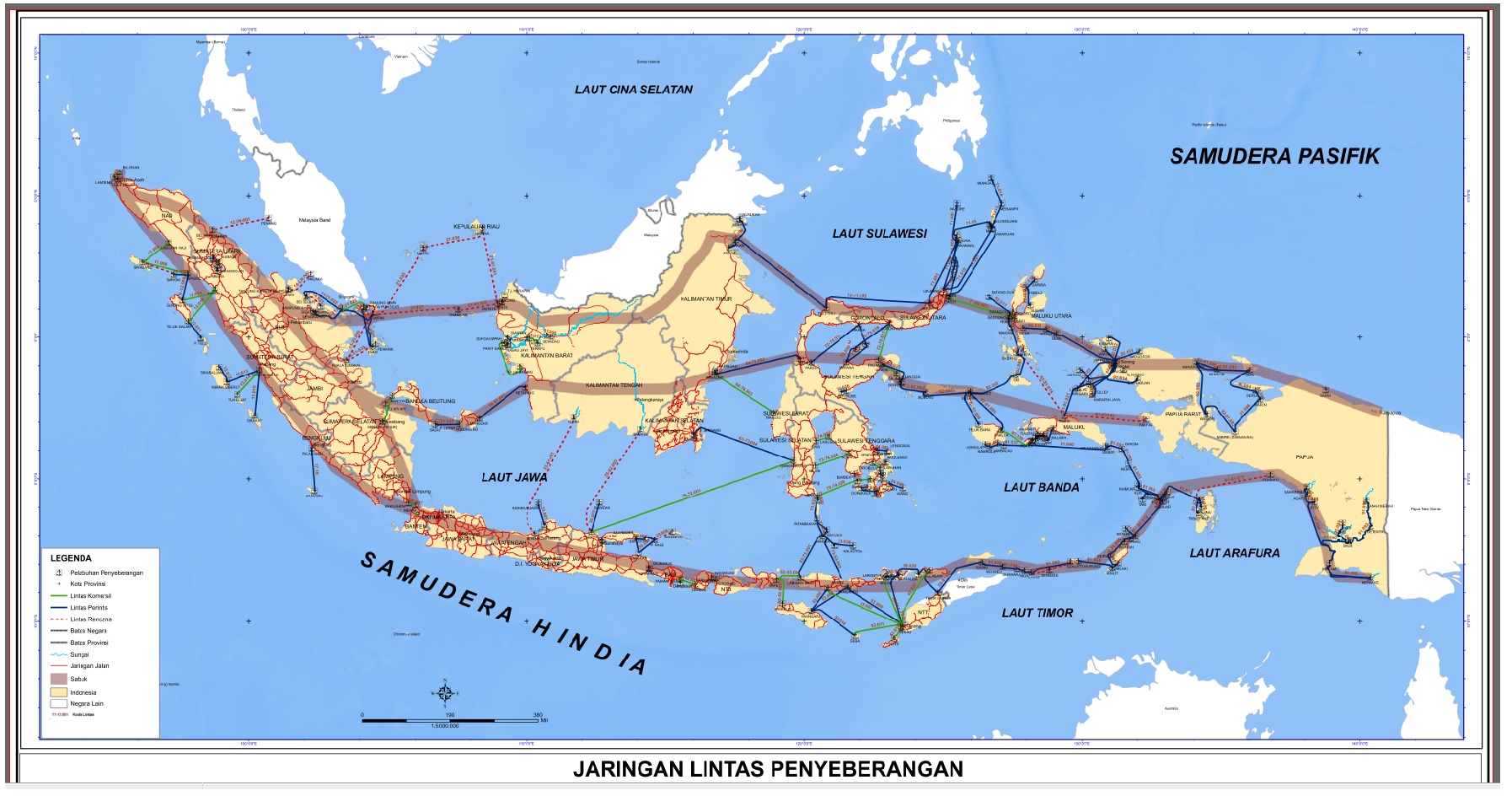 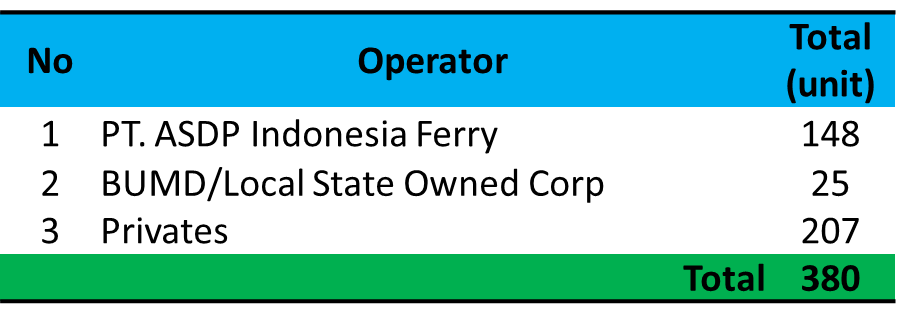 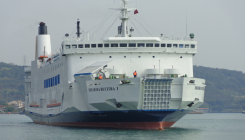 No Ferry lane 278 :
55 Commercial
223 Pioneer
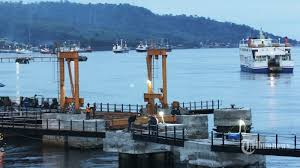 446 Ferry Ports
91 unit Pioneer
289 unit Commercial
380 Unit vessels
Kapal penyeberagan perintis
Kapal penyeberangan komersil
Information from National Transportation Safety Commission
Indonesia: number of accidents and fatalities 2000 - 2019
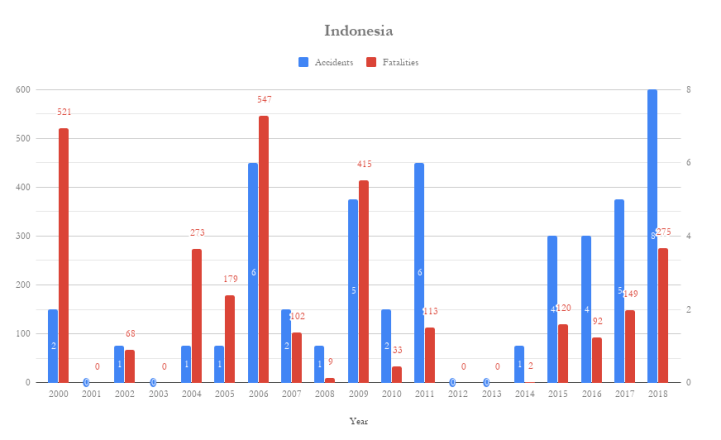 Since the year 2000 there were 2945 fatalities
Ferry Safety in Indonesia – October 2019
Fatal Accident on Lake Toba – June 2018
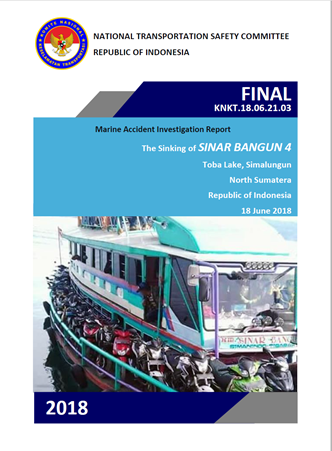 167 people died, 19 were rescued

Ferry was 4 times overloaded (designed for 48 passengers) plus 70 motorcycles (not allowed for by the design)
Illegal vessel modification
Stability issue
Obstructed egress
Unavailable safety equipment
Bad weather
No proper communications system
Inadequate search and rescue

In Lake Toba more than 300 ferries operate, but only 4 are certified
35 landings, inefficient use of constructed terminals
Ferry Safety in Indonesia – October 2019
Lake Toba Visit together with WFSA
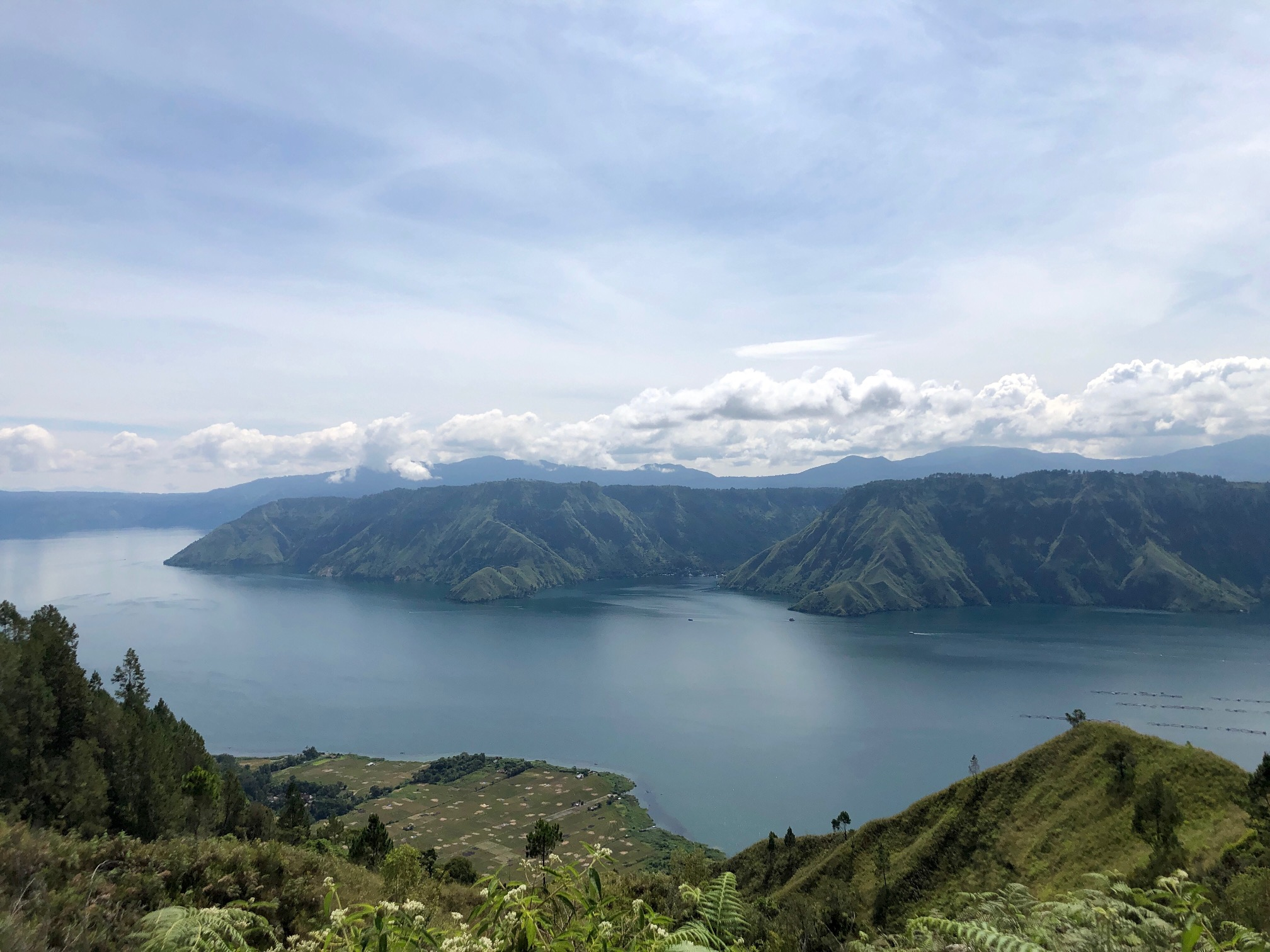 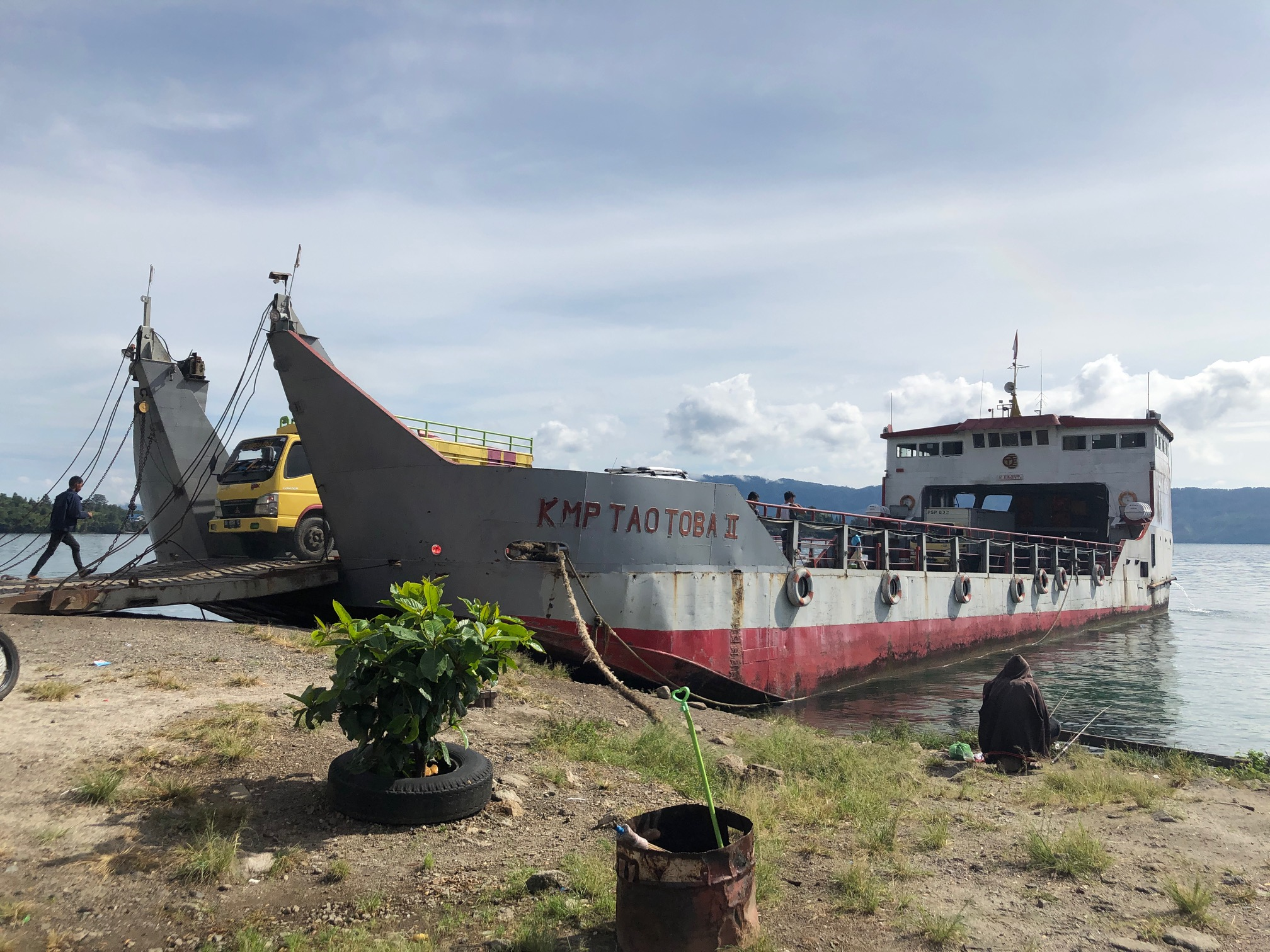 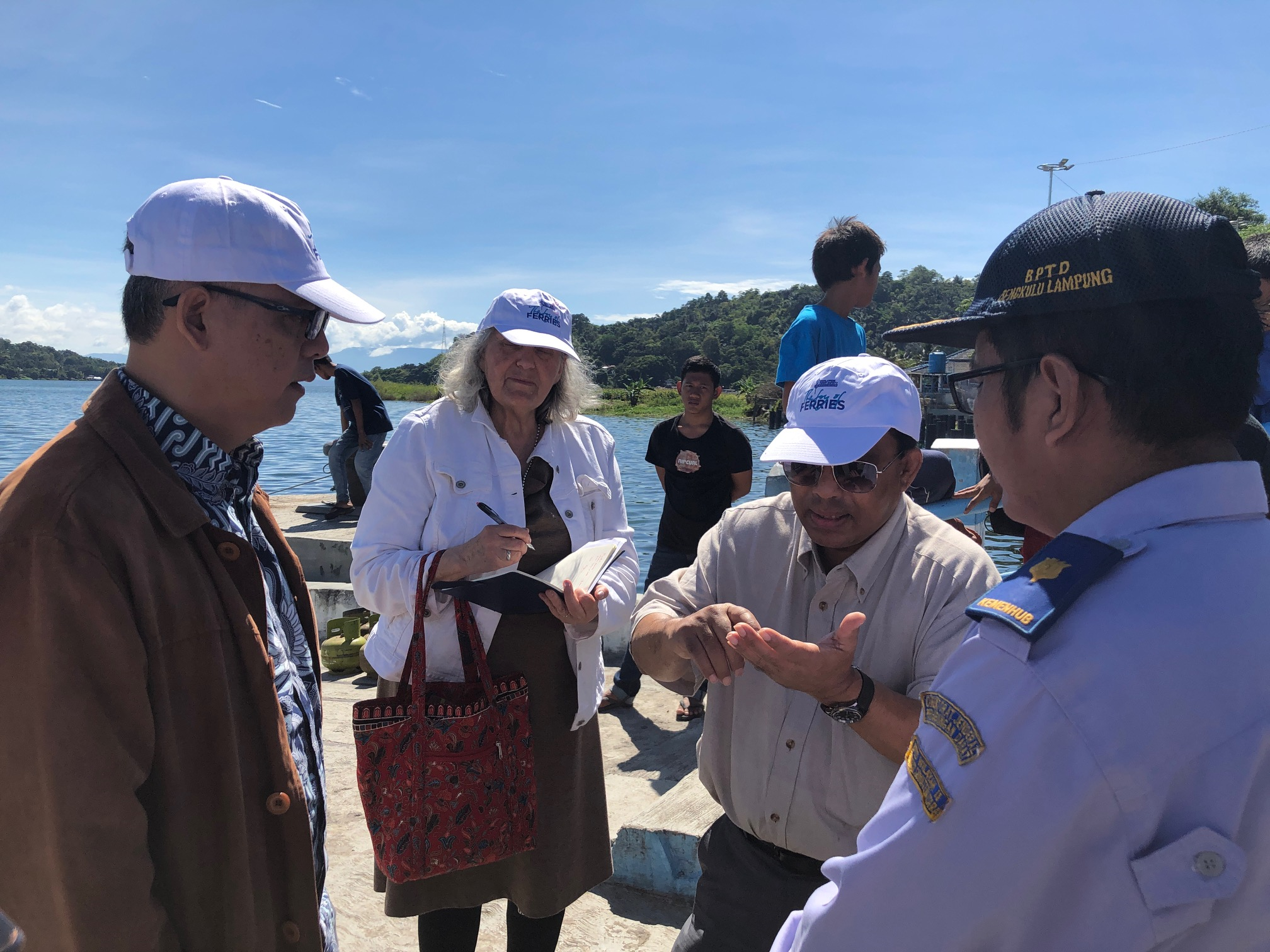 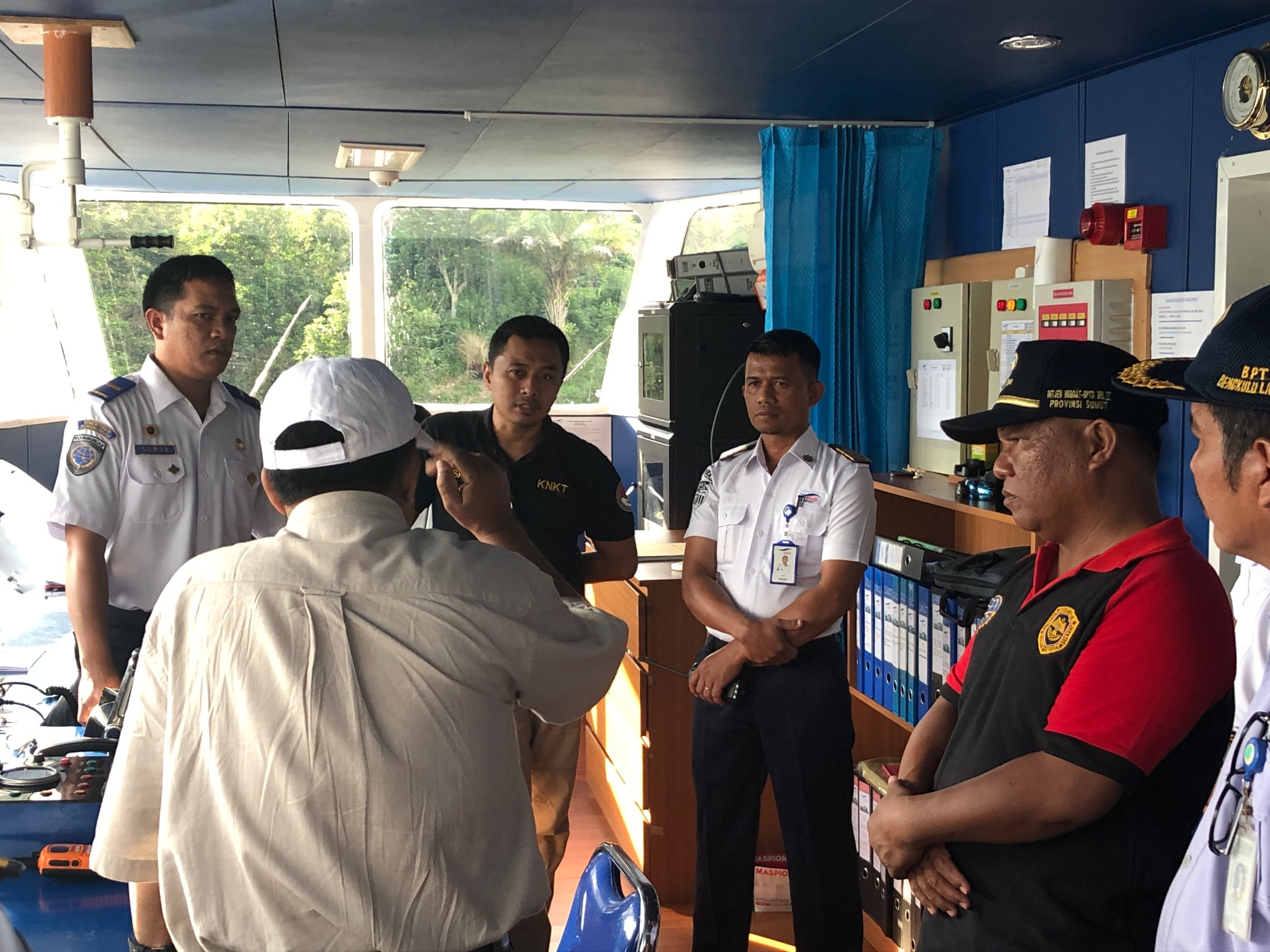 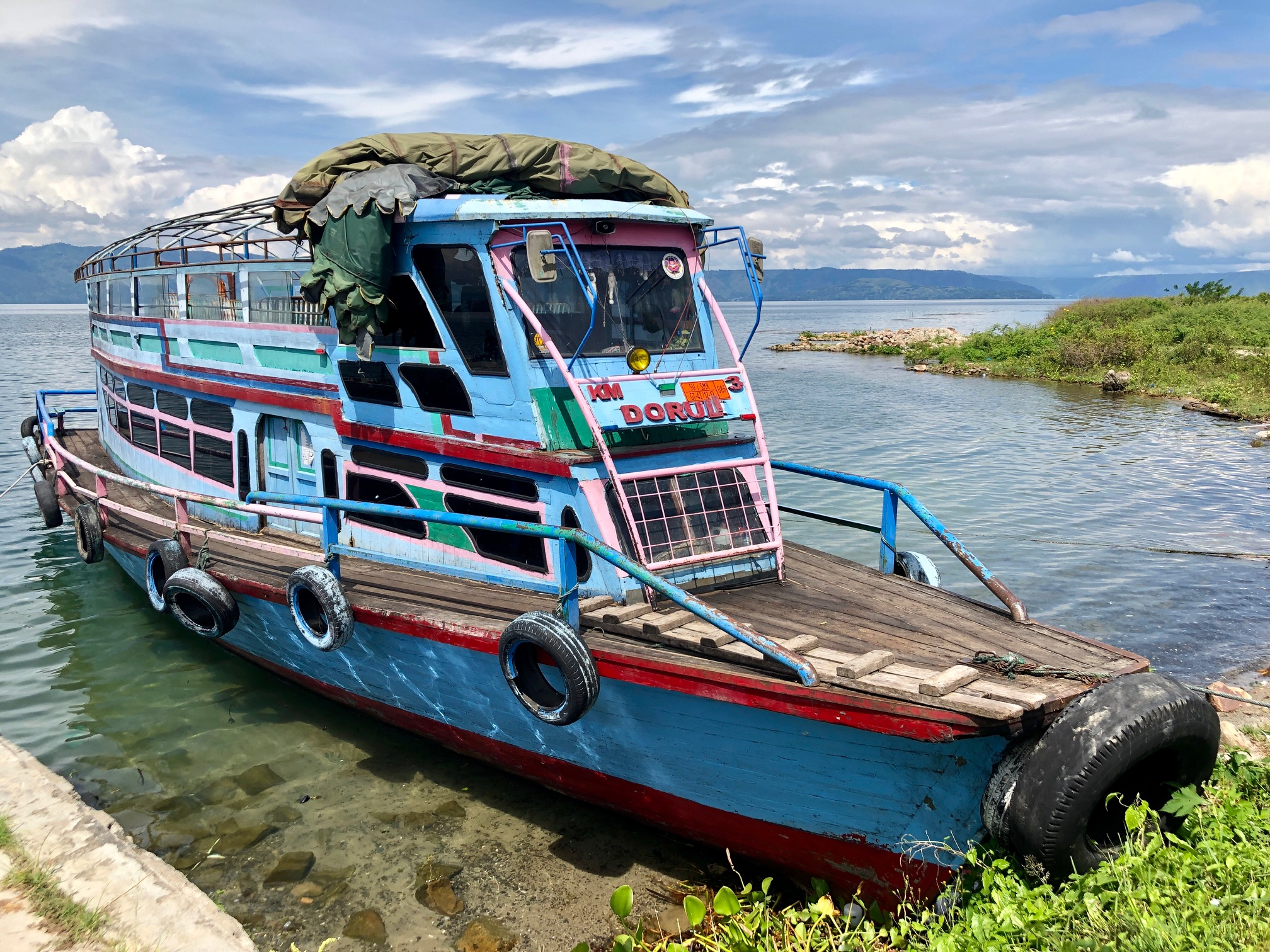 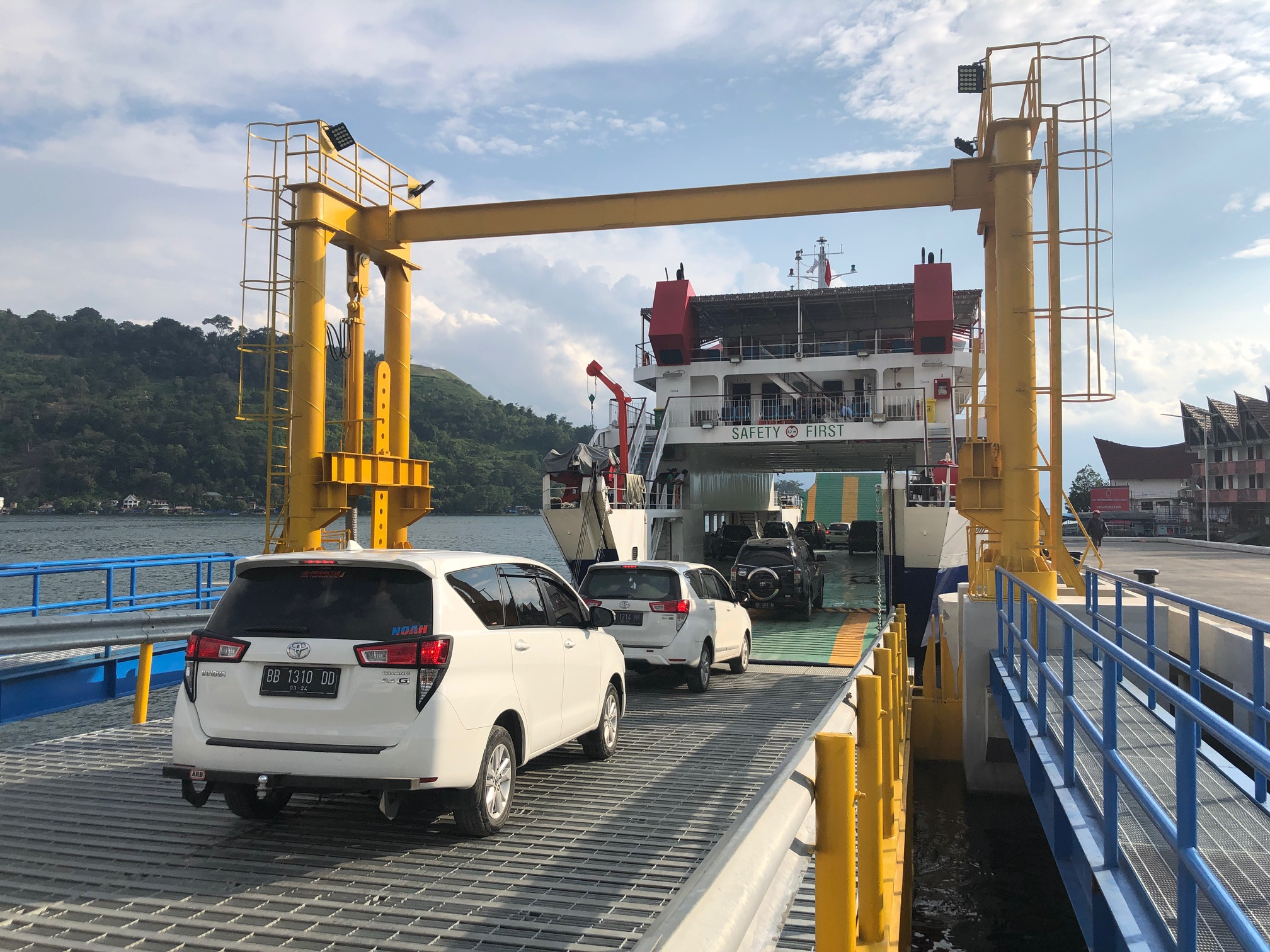 Ferry Safety in Indonesia – October 2019
Ferry Safety Challenges – nation-wide
No system of advance booking, no electronic ticketing in majority of operations
Ineffective passenger and cargo manifest system, no enforcement of loading limits, control of passengers
Operational Issues: vehicle’s cargo handling and securing, vehicle stowage, inaccurate or absence of stability calculation, no weight information
Unreported and uninspected cargo inside vehicles: hazardous cargo – (fire hazards for RoRos)
Ferry Safety in Indonesia – October 2019
Ferry Safety Challenges – nation-wide
Ship design not appropriate for designated area of operation, substandard, vessel alterations
Weak seamanship practice
Ferry traffic monitoring, communications systems inefficient
Risk assessment during heavy weather, weather monitoring
Shortcoming of Safety and Emergency Equipment
Crew preparedness and training
Transport and ICT Global Practice in Cambodia – Engagement Note
Recommendations
Recommendations - Operations
Create master plan for Lake Toba ferry operations – terminals, vessels, routes.
Cargo monitoring and passenger embarkation process: improving cargo and passenger reporting system
Control the number of passengers and cargo to regulated levels - manifests
Establish communication systems for ferries - VHF radio for lake Toba ferries
Weather detection and communication - expand Automatic Weather Monitoring Display system piloted in Tiga Ras and establish weather monitors at the major terminals
Plan services during peak tourist activity (esp during Ramadan)
Ferry Safety in Indonesia – October 2019
Recommendations
Crew Competence
Mandate competence for skippers (captains) and crew
Improve crew readiness and performance to handle the emergency situation – drills, training
basic International Convention for Safety of Life at Sea (SOLAS) training for all crew plus advanced training for certain functions

Safety equipment and its proper storage – availability
Effective and availability SAR Response
Ferry Safety in Indonesia – October 2019
Recommendations
Improve Vessel safety:
Register and certify vessels
Phase out substandard vessels
Start developing new safer and cleaner vessels

Regulatory aspect and governance: 
National level work on regulatory framework, standards, SOPs and guidelines
Clear division of responsibilities
Ferry Safety in Indonesia – October 2019
World Bank Support
World Bank Engagement
Policy dialogue and expert advice
Tourism project – investments in Lake Toba facilities,
Lake Toba Transport Safety improvement proposal as part of Integrated Tourism Masterplan

Potential Ports Projects in Maluku and Nusa Tenggara Timur (NTT) provinces – optimization of RoRo services including focus on safety
Ferry Safety in Indonesia – October 2019
Thank you